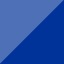 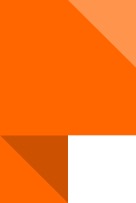 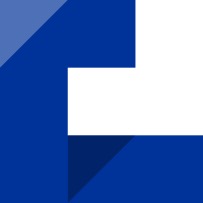 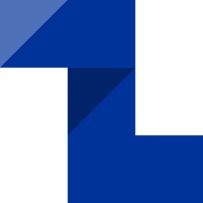 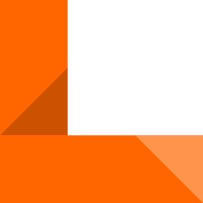 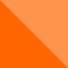 ŠKOLENÍ PRO ŽADATELE PROGRAMU INTERREG ČESKO - POLSKO 2021 - 2027
SZKOLENIE DLA WNIOSKODAWCÓW PROGRAMU INTERREG CZECHY-POLSKA 2021-2027


Program INTERREG 
ČESKO – POLSKO | CZECHY – POLSKA

ON-LINE, 09.08.2023
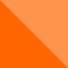 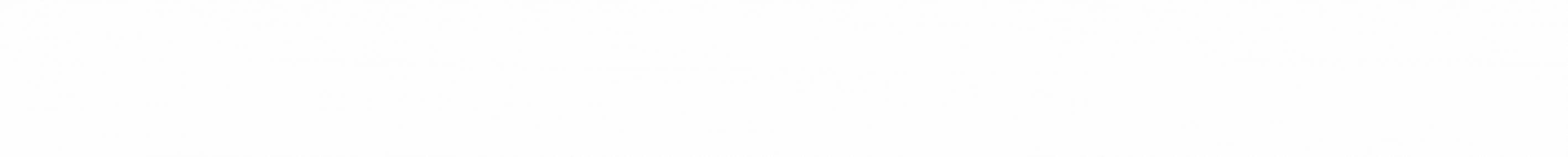 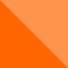 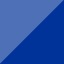 Výzva - Cestovní ruchNabór - Turystyka
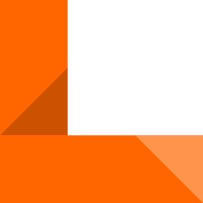 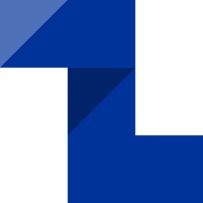 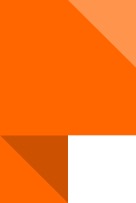 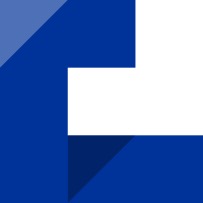 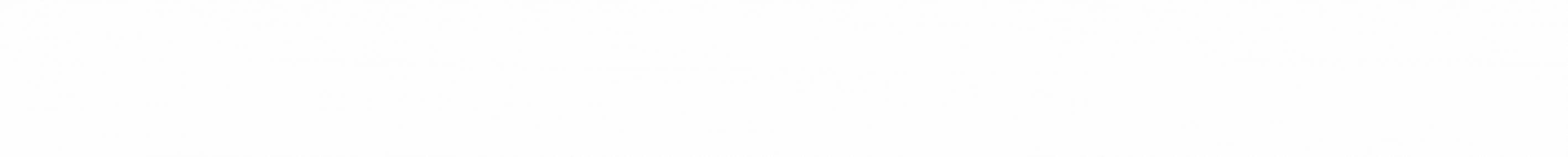 [Speaker Notes: Výzva je zaměřena na spolupráci subjektů v oblasti cestovního ruchu, která udržitelným způsobem zlepší využití potenciál cestovního ruchu pro rozvoj pohraničí.]
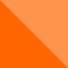 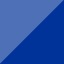 Výzva - Cestovní ruchNabór - Turystyka
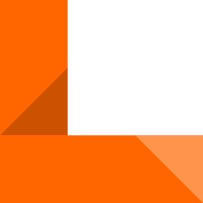 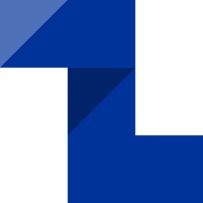 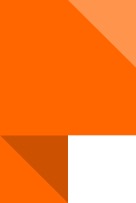 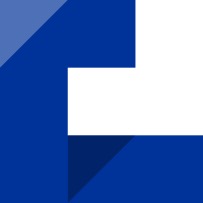 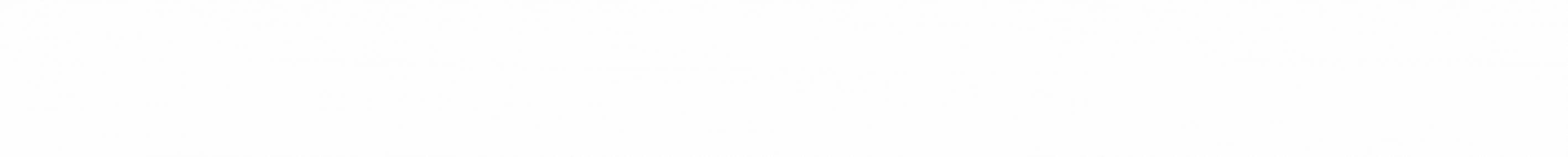 [Speaker Notes: Průběžná výzva se třemi koly
Minimální výše projektu 60 000 eur (neinvestiční projekt), 80 000 eur (investiční projekt)
Garantováno zpracování 10 stanovisek k projektovým záměrů za měsíc.
Každý žadatel může předložit v rámci průběžné výzvy po celou dobu této výzvy nejvíce 3 záměry.]
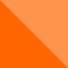 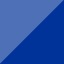 Vyplnění žádosti o podporuWypełnienie wniosku o dofinansowanie
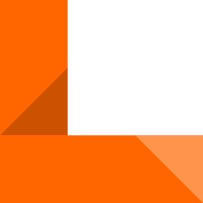 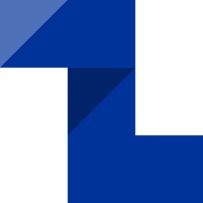 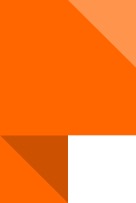 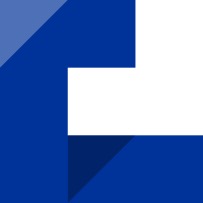 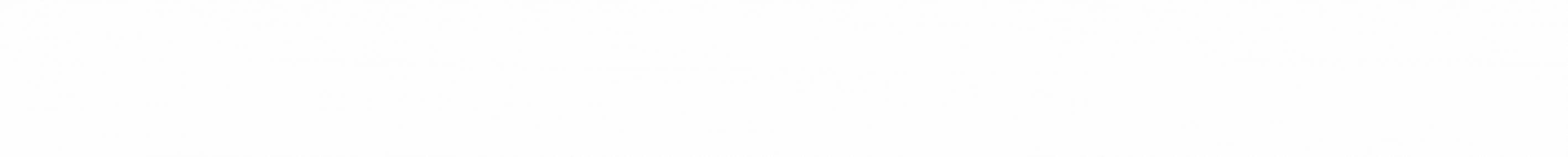 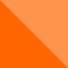 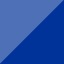 Vše najdete na webu ProgramuWszystko można znaleźć na stronach Programu
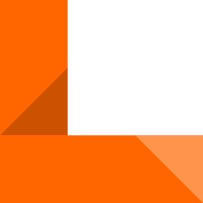 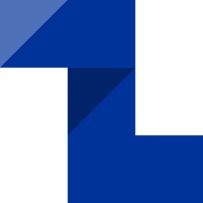 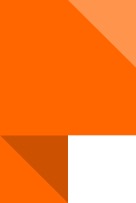 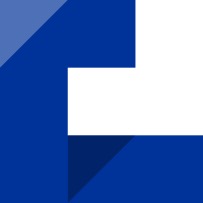 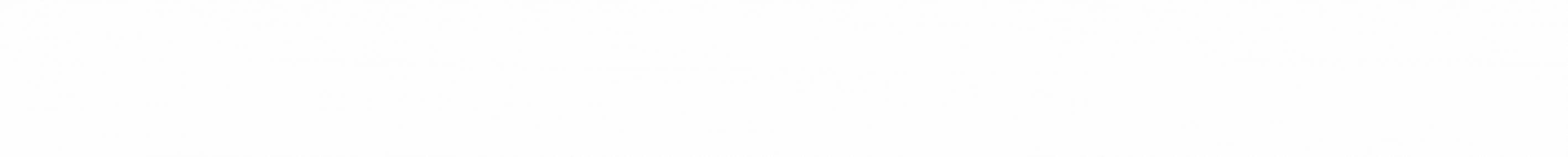 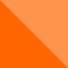 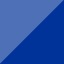 Podmínky předložení žádosti o podporuWarunki złożenia wniosku o dofinansowanie
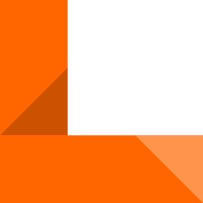 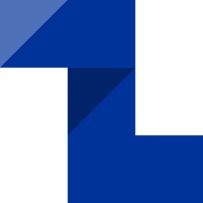 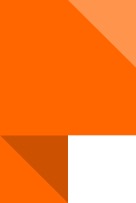 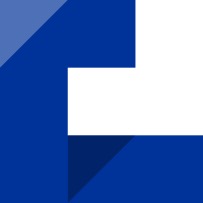 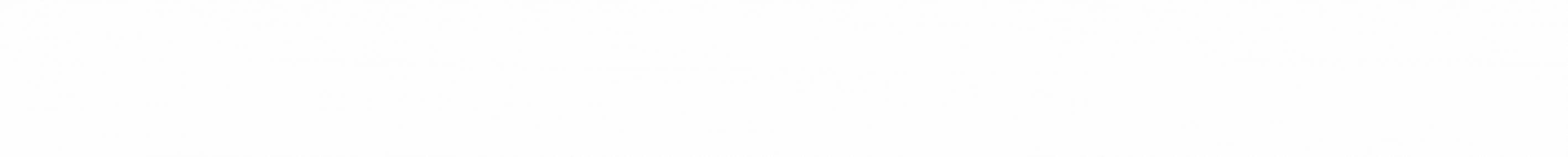 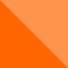 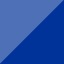 Vyplnění žádosti o podporuZalecenia dotyczące wniosku o dofinansowanie
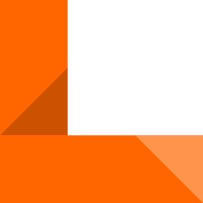 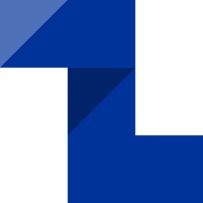 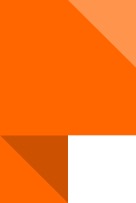 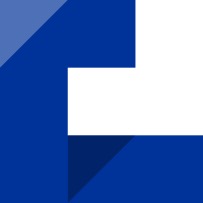 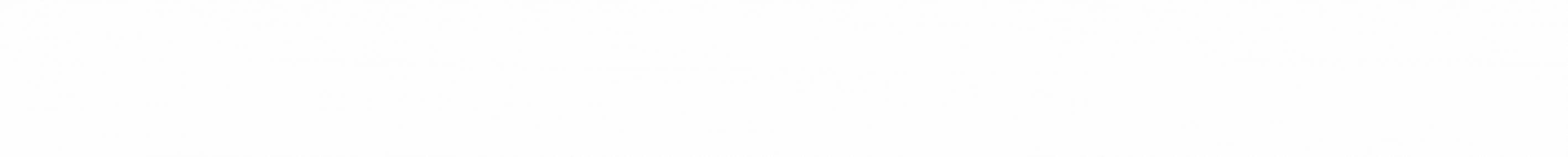 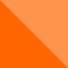 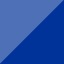 Generátor rozpočtuGenerator budżetu
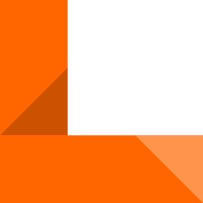 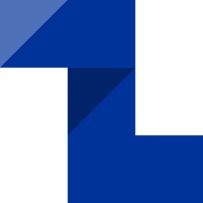 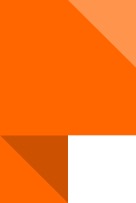 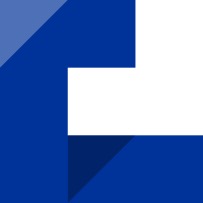 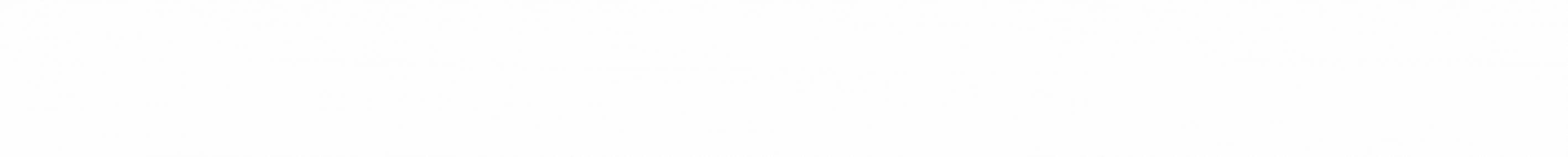 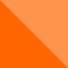 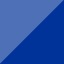 Generátor rozpočtuGenerator budżetu
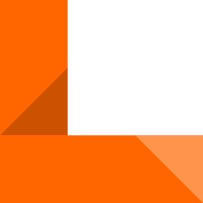 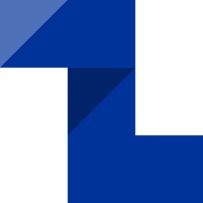 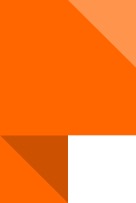 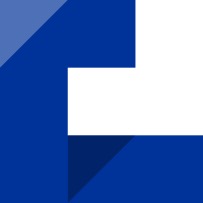 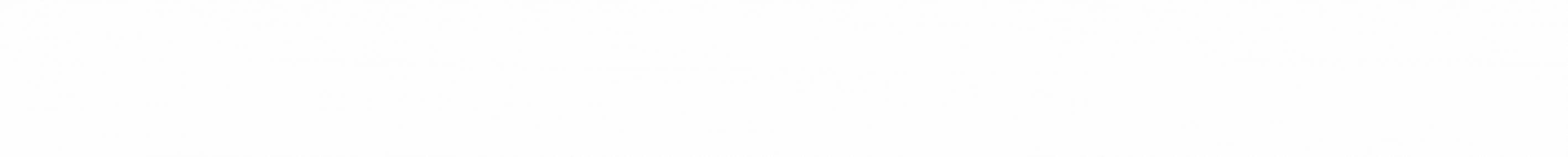 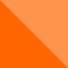 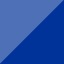 Výzva - Cestovní ruchNabór - Turystyka
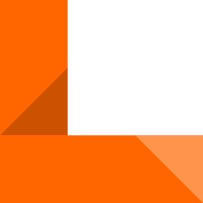 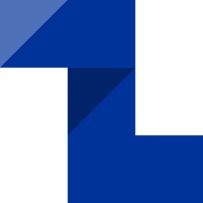 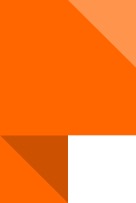 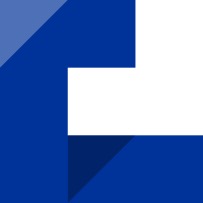 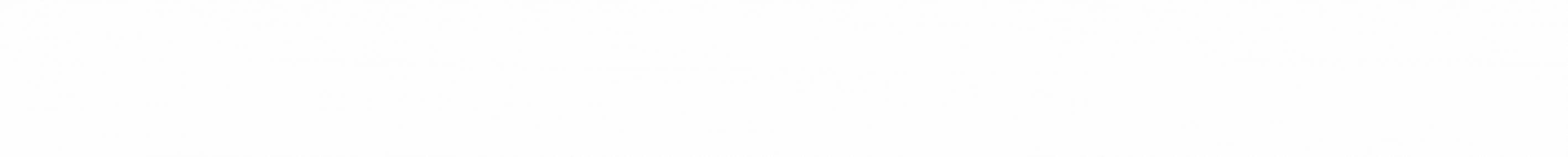 [Speaker Notes: oprava, revitalizace nebo zpřístupnění hmotných památek, podpora rozvoje muzeí a expozic, rozvoj sítě cyklostezek/cyklotras/ singletreků, rozvoj sítě vodáckých tras, pěších tras, hipostezek, veřejná turistická infrastruktura, nehmotné kulturní dědictví.
Realizace společných koncepčních řešení pro rozvoj, propagaci a využívání kulturního a přírodního dědictví, propojování a rozvoj stávajících produktů cestovního ruchu (vznik společné značky), vznik nových přeshraničních produktů
Aktivity související se zmírněním negativních dopadů cestovního ruchu pro chráněná území a místní obyvatele žijící v turisticky exponovaných lokalitách. Např. monitoring návštěvnosti, jazykové a odborné vzdělávání pracovníků v cestovním ruchu, výměnné stáže.]
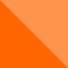 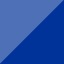 Tematické propojení  / Spójność tematyczna
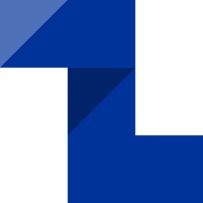 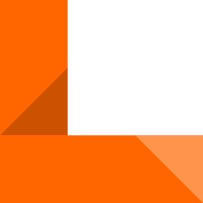 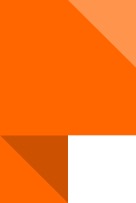 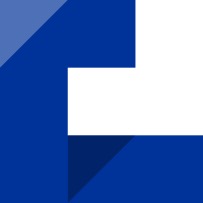 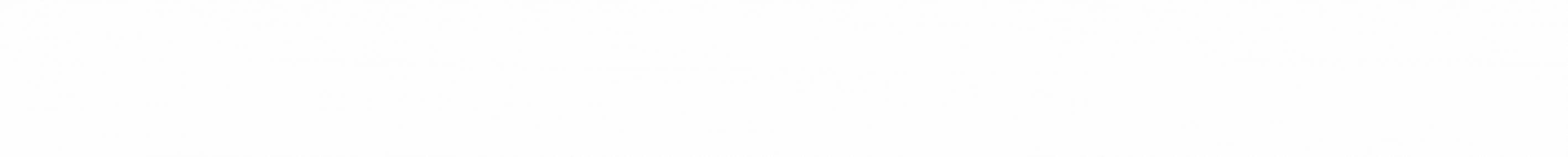 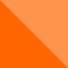 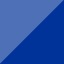 Doplňující se aktivity / Uzupełniające się działania
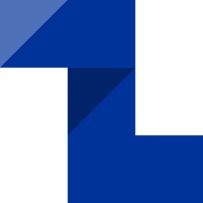 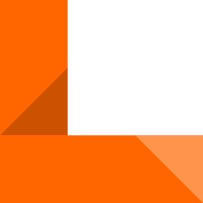 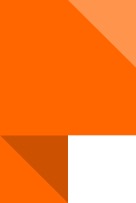 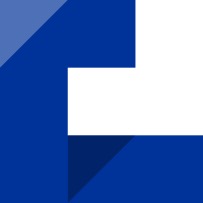 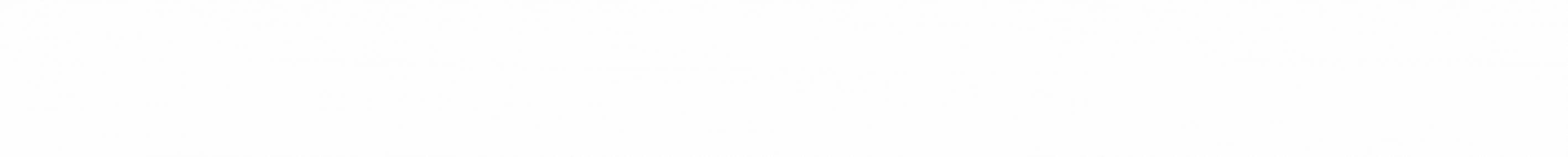 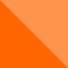 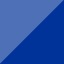 Cílová skupina  / Grupa docelowa
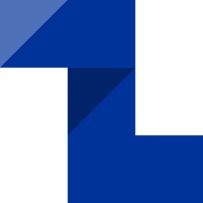 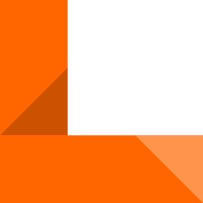 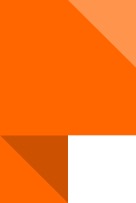 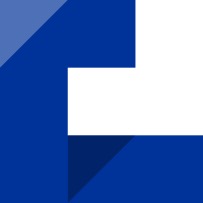 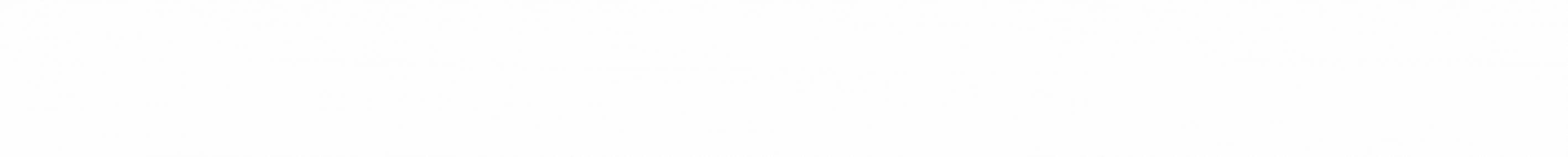 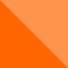 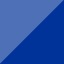 Přeshraniční dopad / Wpływ transgraniczny
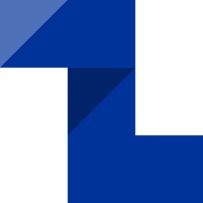 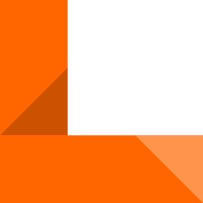 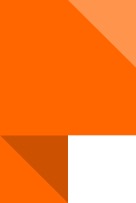 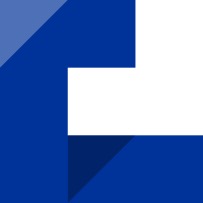 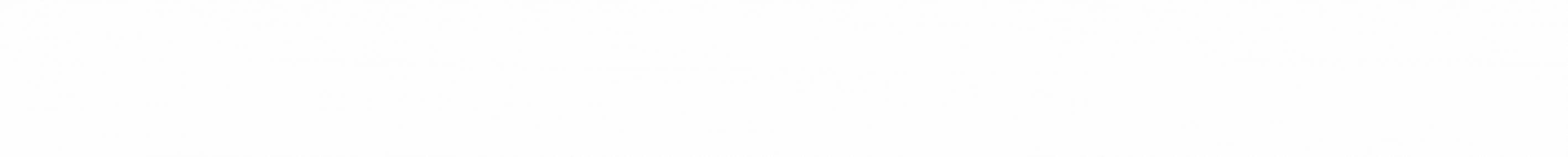 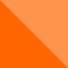 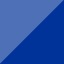 Přeshraniční dopad – hodnocení / Wpływ transgraniczny - ocena
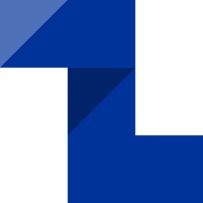 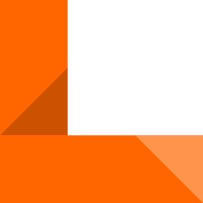 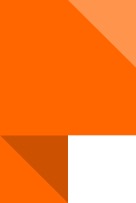 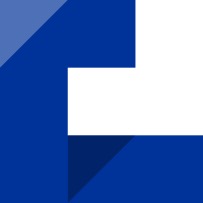 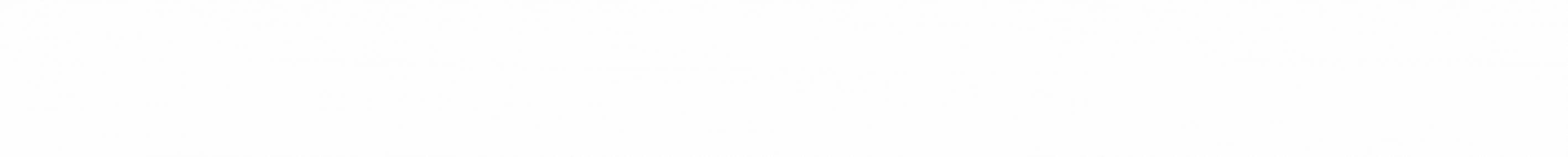 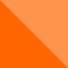 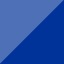 Nedostatky v žádostech / Uchybienia we wnioskach
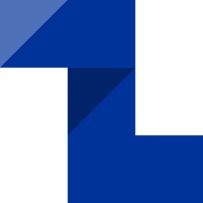 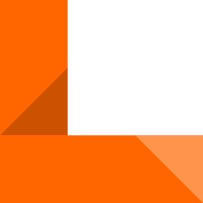 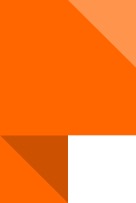 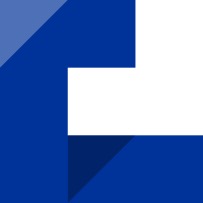 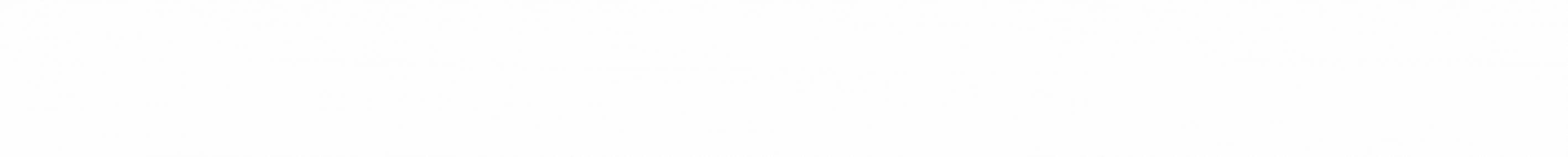 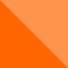 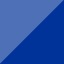 Výzva - Cestovní ruchNabór - Turystyka
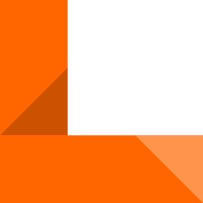 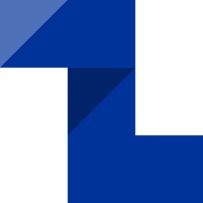 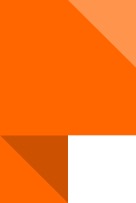 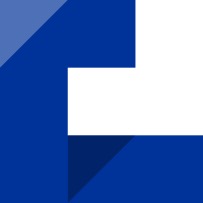 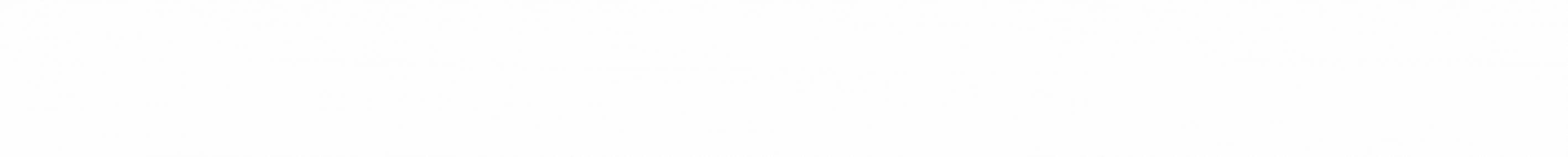 [Speaker Notes: Ad1) památky evidované na ústředím seznamu kulturních památek

Specifické podmínky: podporovány takové přírodní atraktivity, kde je možné přesně změřit jejich návštěvnost

Ad4) Energetická úspora budov u projektů, které se na to zaměřují (zateplení). Nutné doložit PENB současný a budoucí. 

Většinu dopadů na životní prostředí řeší na polské straně speciální příloha, kterou potvrzuje RDOŚ.]
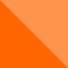 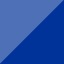 Výzva - Cestovní ruchNabór - Turystyka
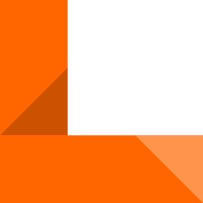 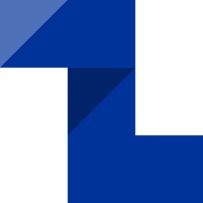 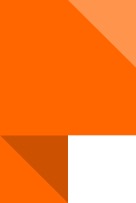 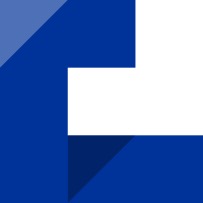 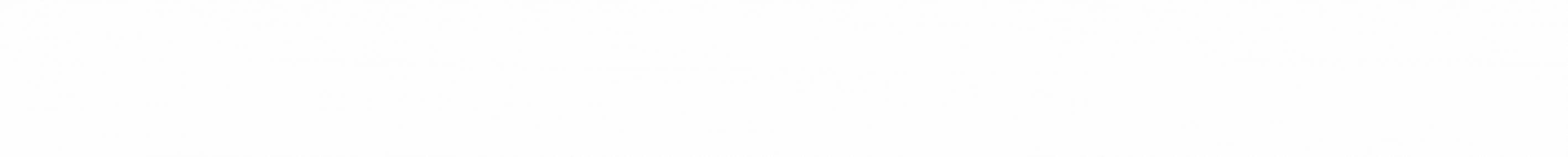 [Speaker Notes: Další podmínky týkající se ŽP: zamezení šíření invazních druhů při přesunech zeminy, nesmí dojít k nežádoucímu záboru zemědělské půdy, minimalizování negativního dopadu realizace projektu na lesní pozemky

Doporučujeme důkladně prostudovat seznam povinných příloh, které se musí předložit.]
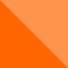 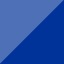 Výzva - Cestovní ruchNabór - Turystyka
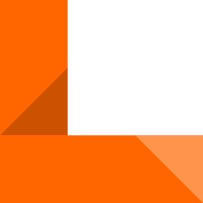 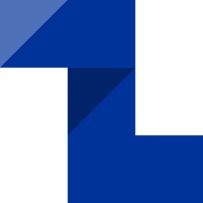 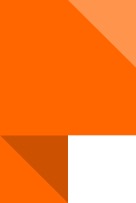 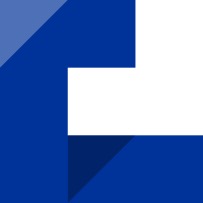 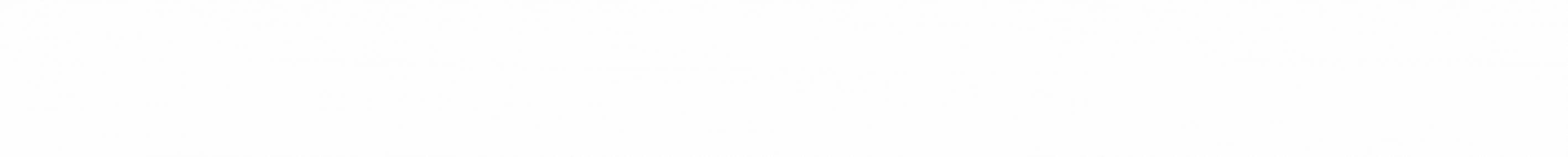 [Speaker Notes: Ad1) památky evidované na ústředím seznamu kulturních památek

Specifické podmínky: podporovány takové přírodní atraktivity, kde je možné přesně změřit jejich návštěvnost

Ad4) Energetická úspora budov u projektů, které se na to zaměřují (zateplení). Nutné doložit PENB současný a budoucí. 

Většinu dopadů na životní prostředí řeší na polské straně speciální příloha, kterou potvrzuje RDOŚ.]
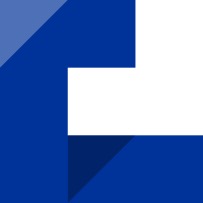 Děkuji za pozornostDziękuję za uwagę
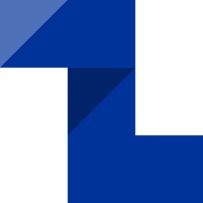 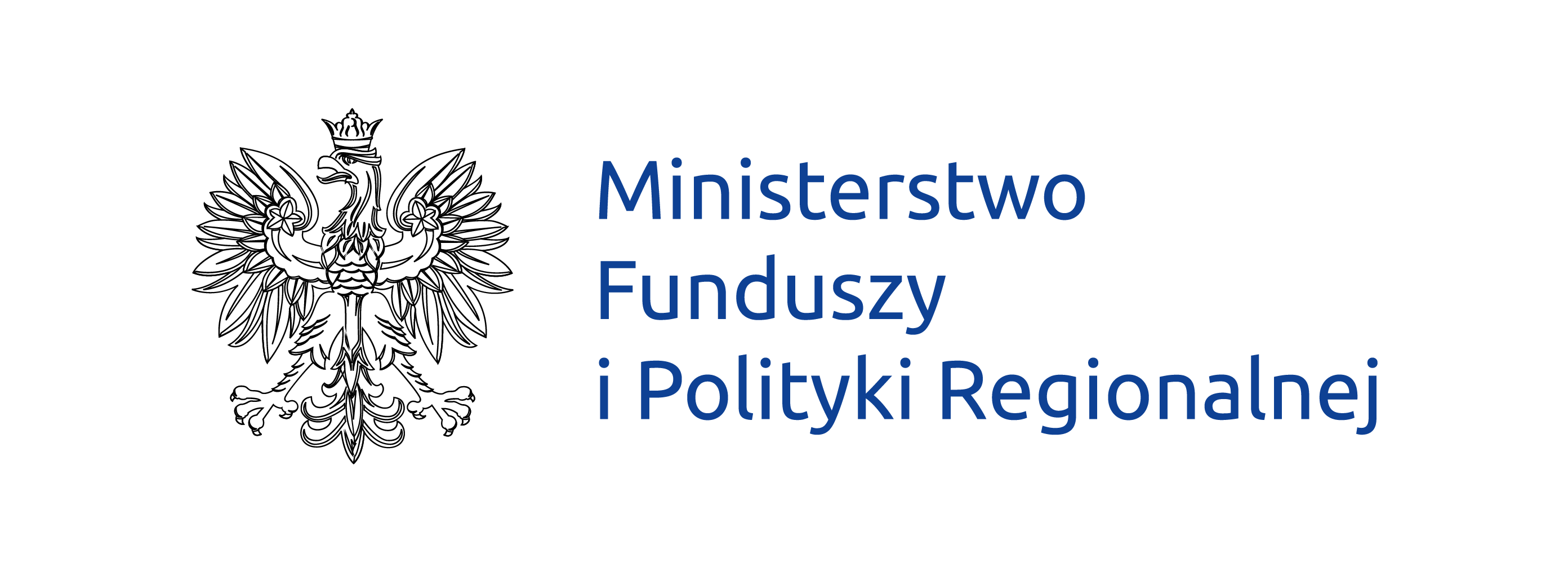 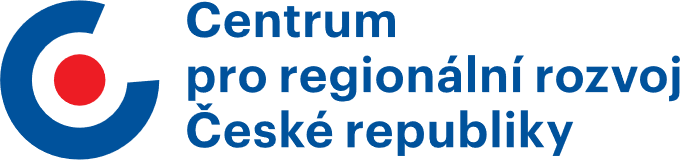 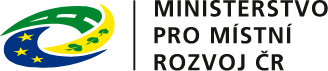 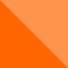 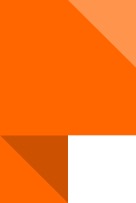 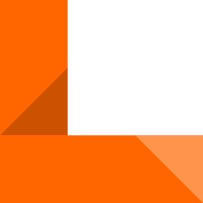 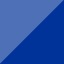 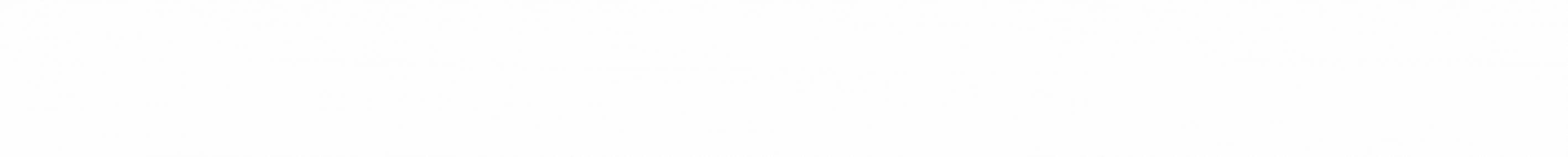